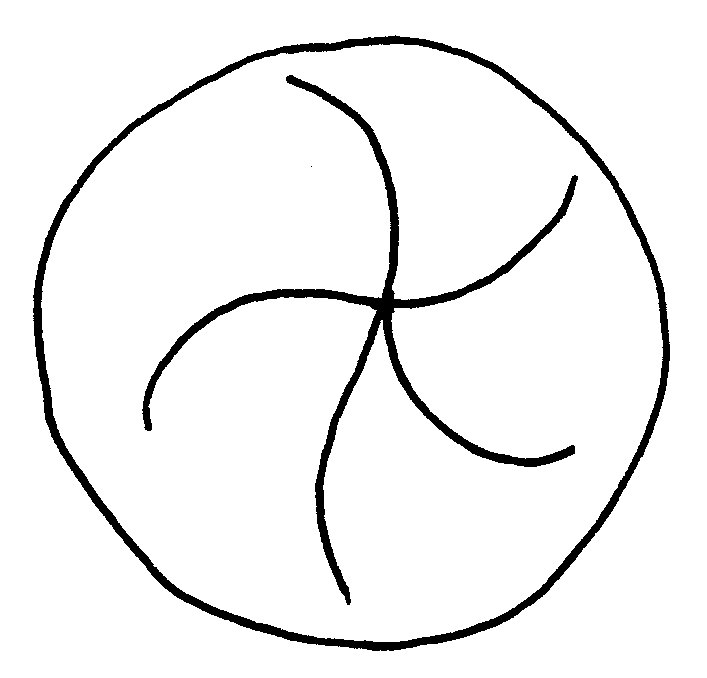 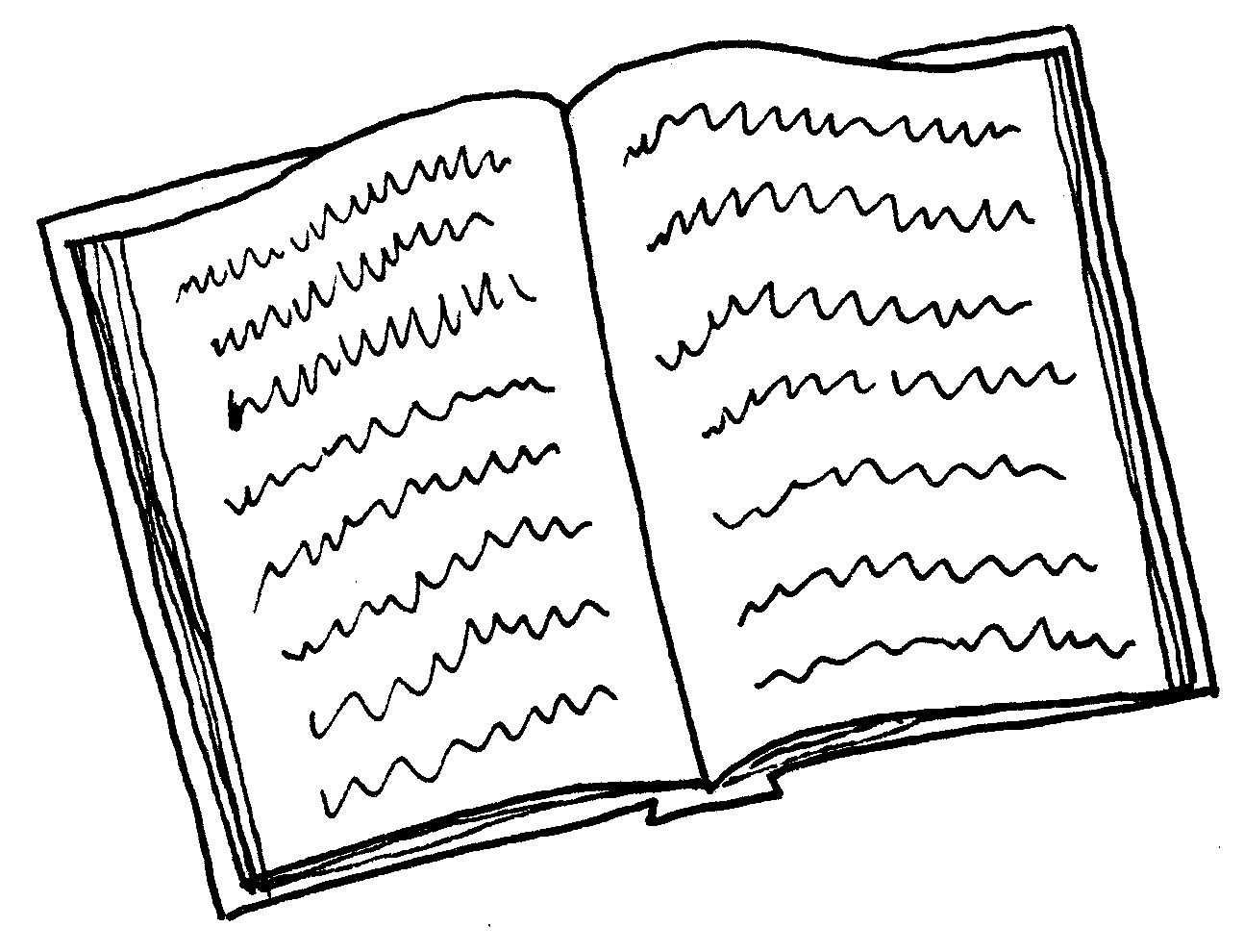 Roboter lesen
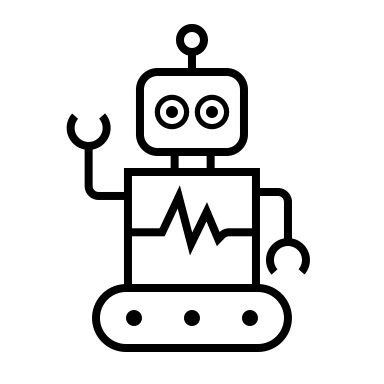 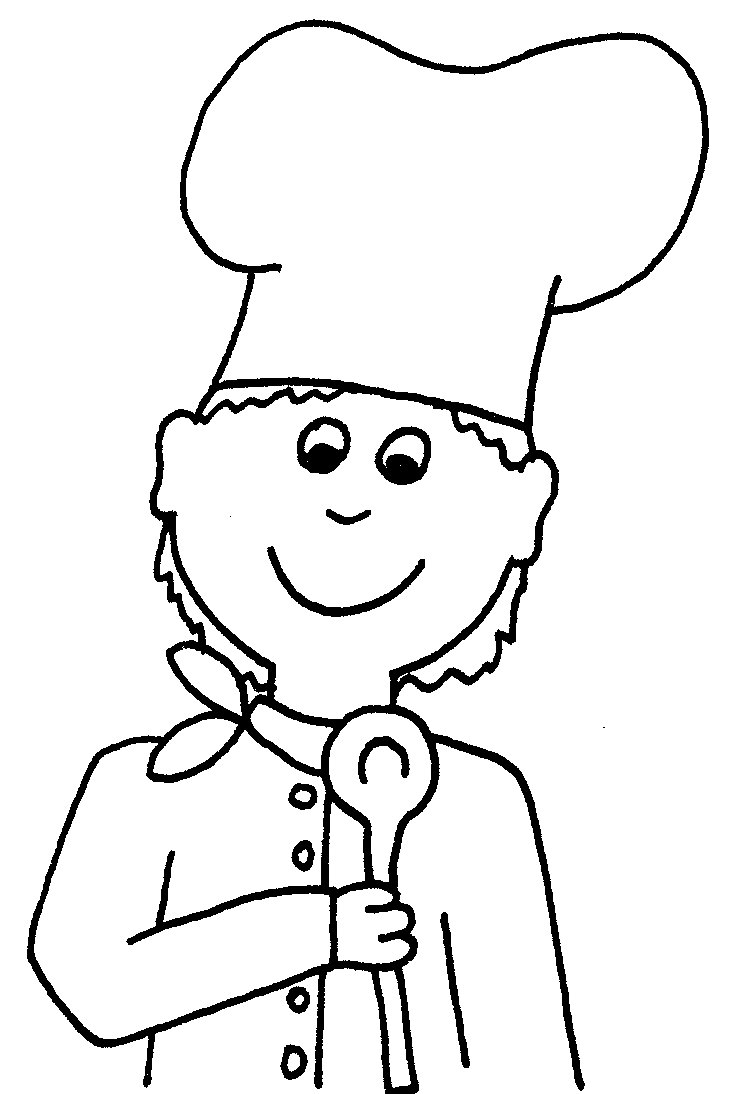 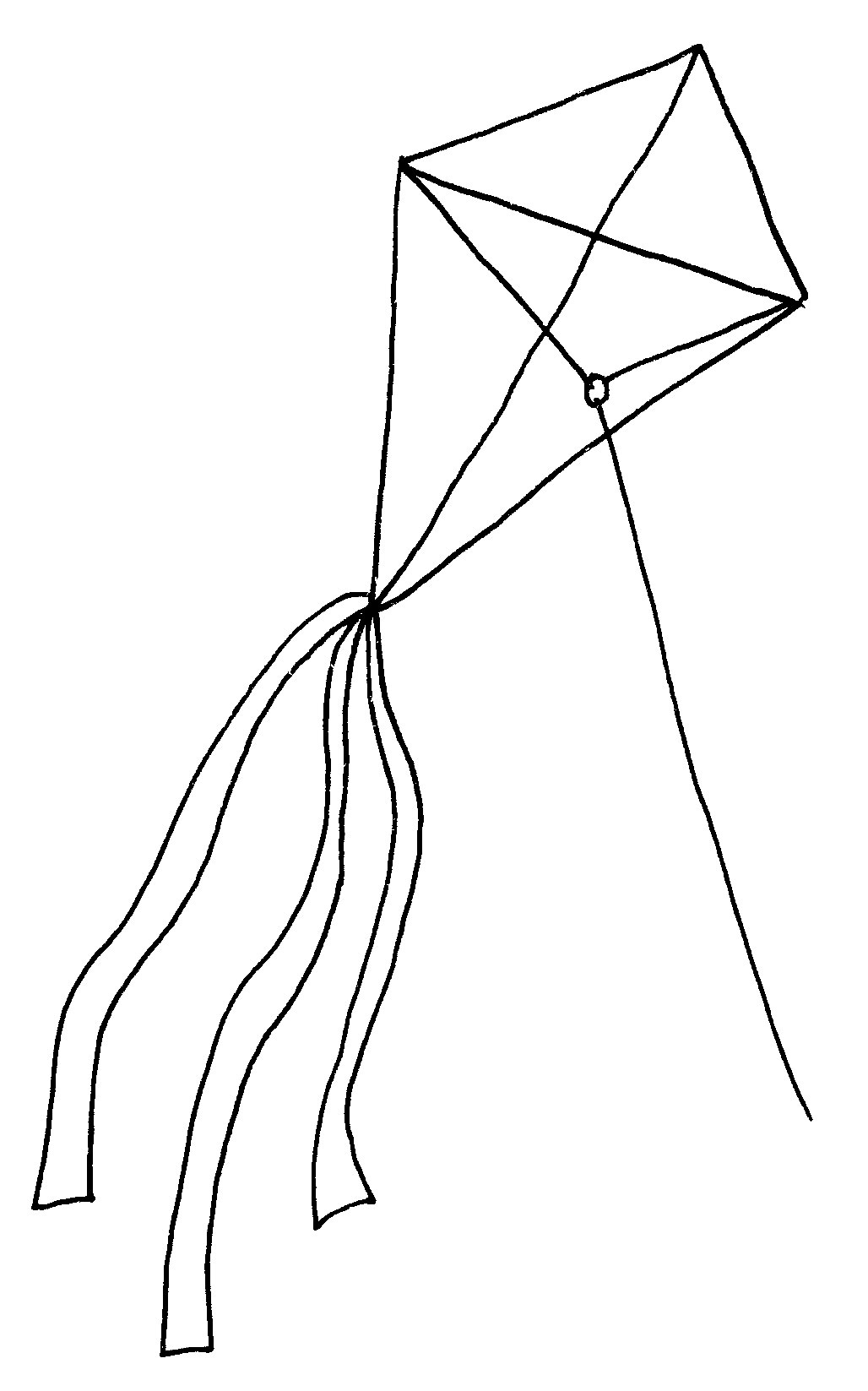 Wörter mit ch 
Max. 6 Punkte
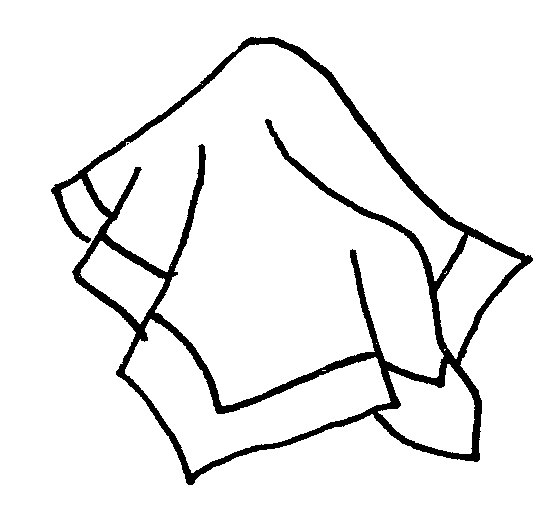 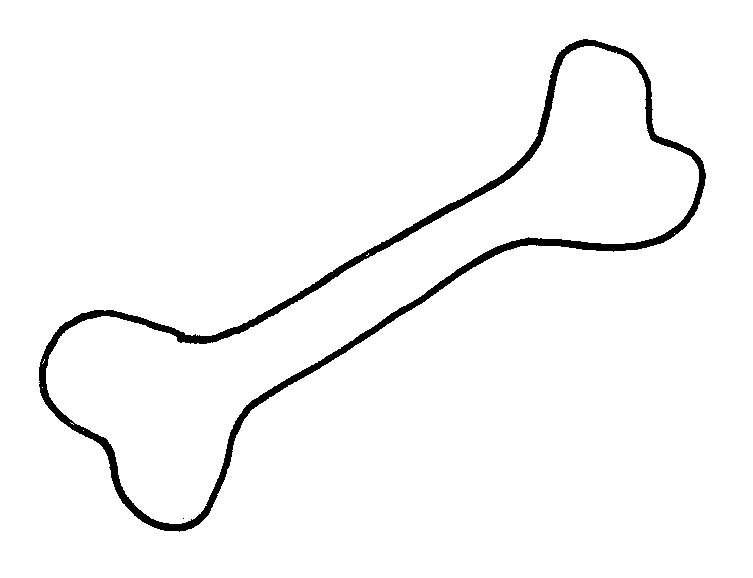 Kno
chen
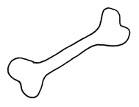 Koch
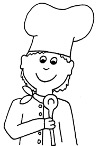 Buch
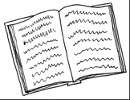 chen
Dra
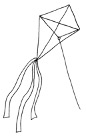 Tuch
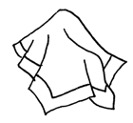 Bröt
chen
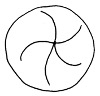 ch
Silbenbögen
Vokale markieren
Schreibe
und male!
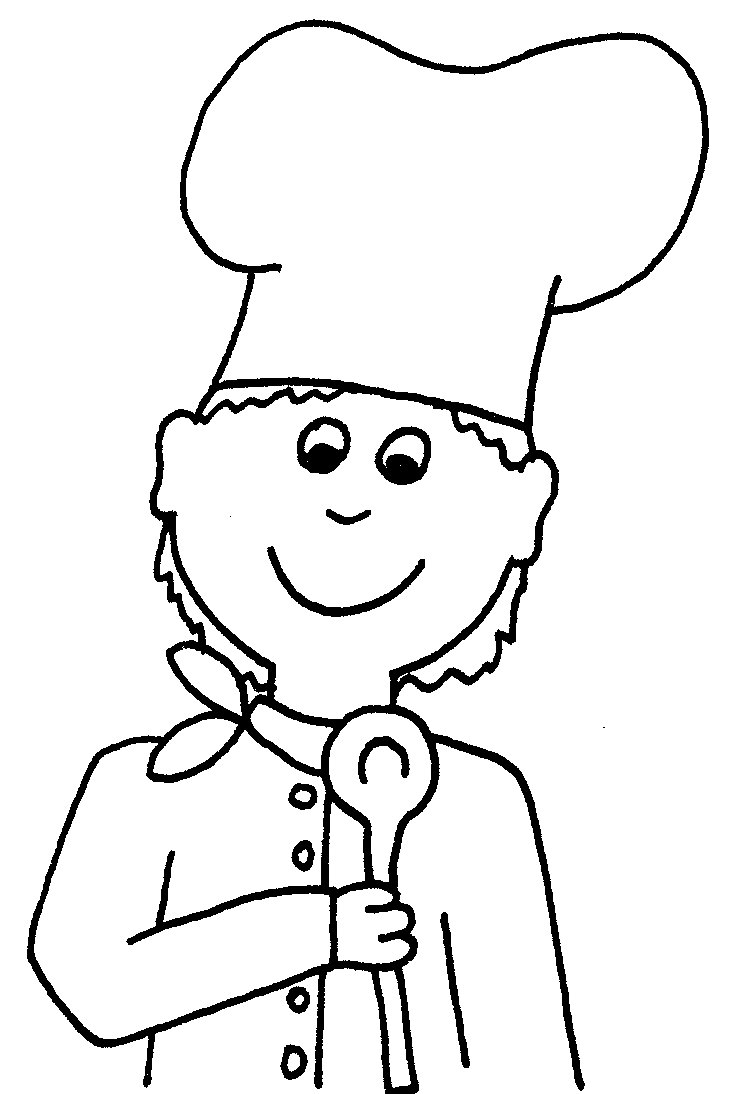 das Brötchen
das Tuch
das Buch
der Drache
der Koch
der Knochen
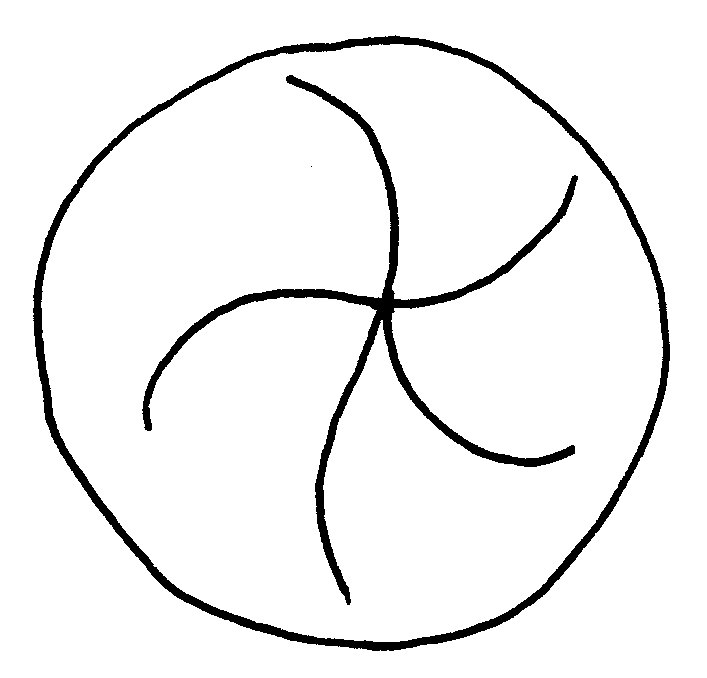 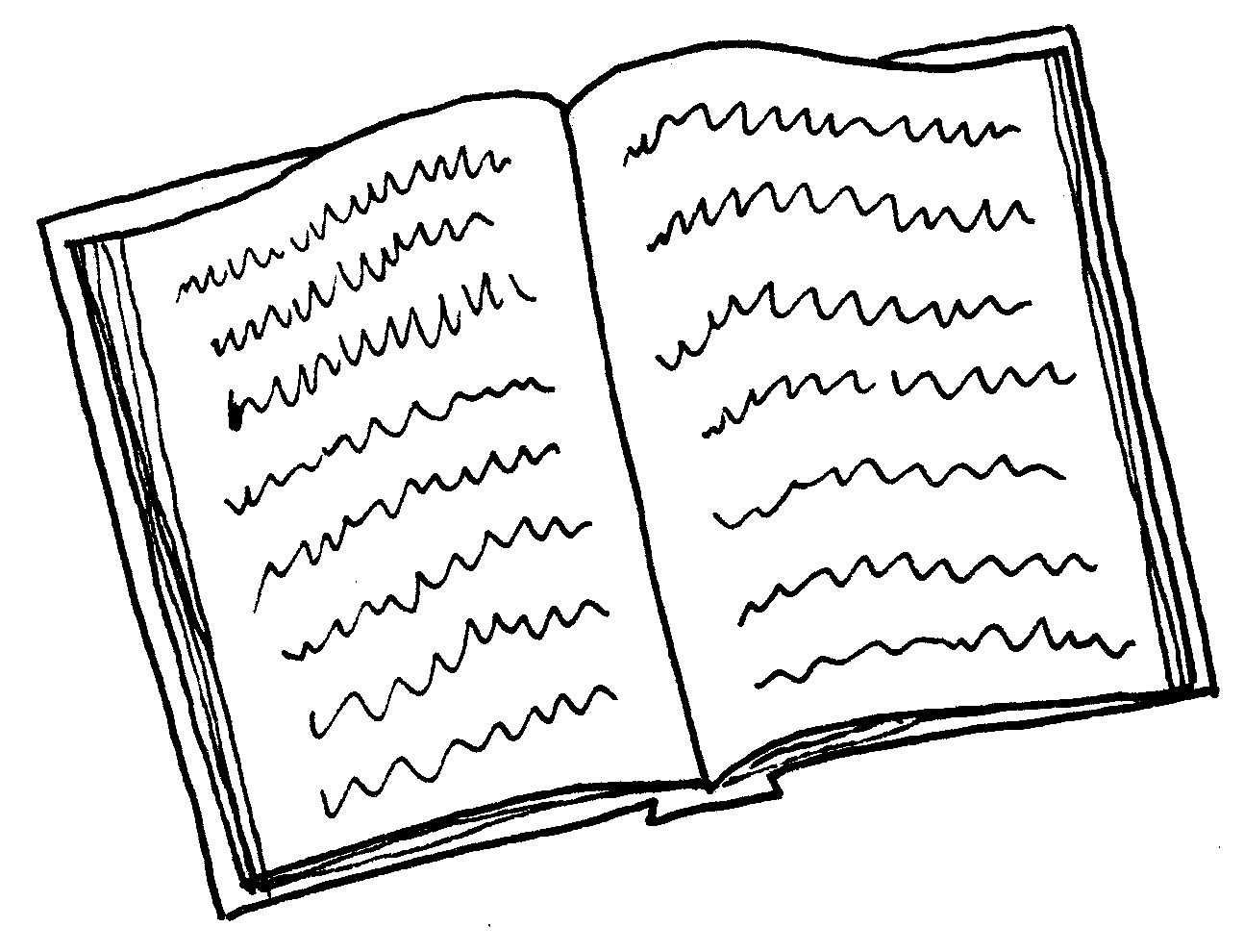 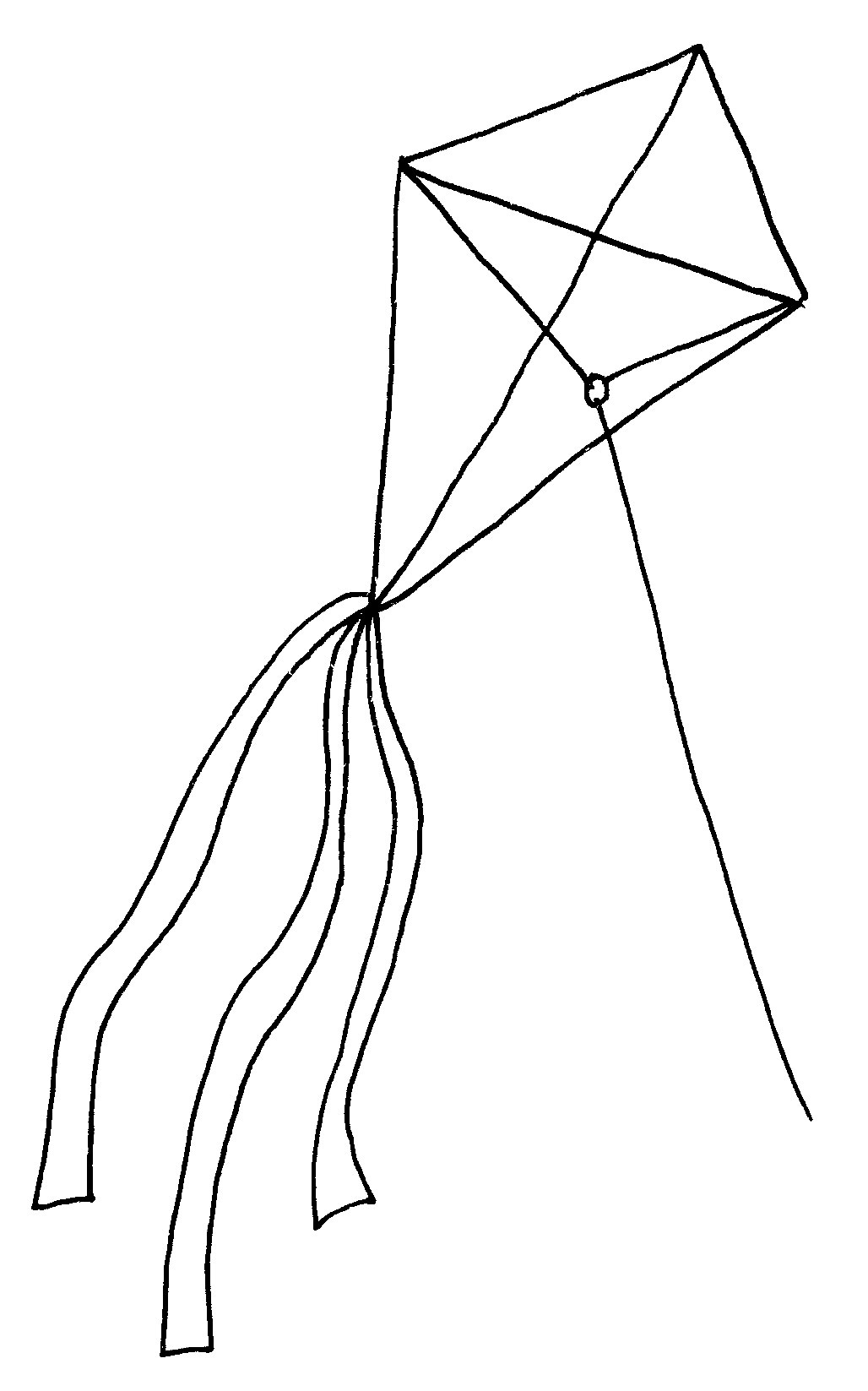 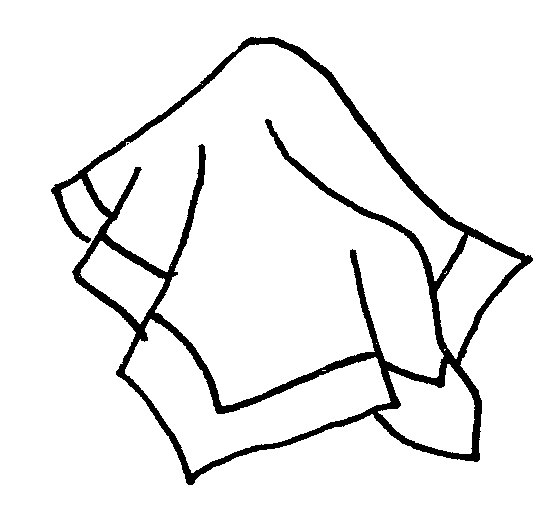 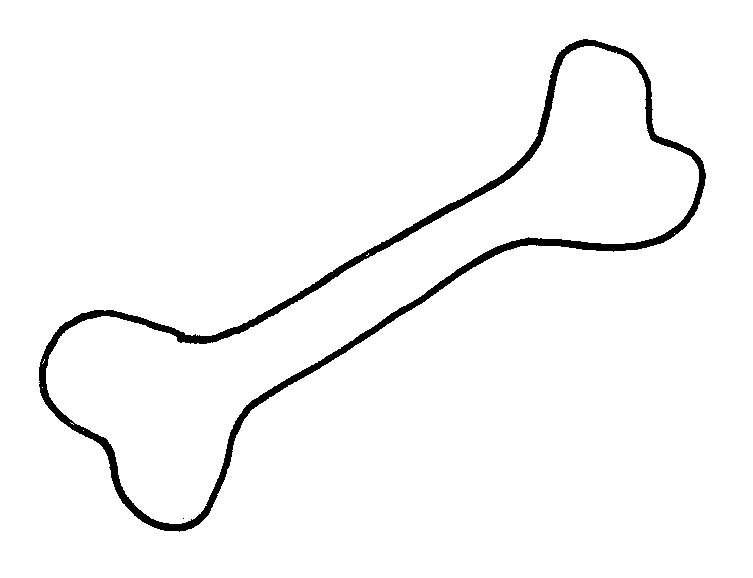 Quellen
Schrift: Grundschrift by Christian Urff https://fontlibrary.org/de/font/grundschrift.       https://creativecommons.org/licenses/by/3.0/
Alle Abbildungen: Eva verfuchst (eduki: https://eduki.com/de/autor/410446/verfuchst)